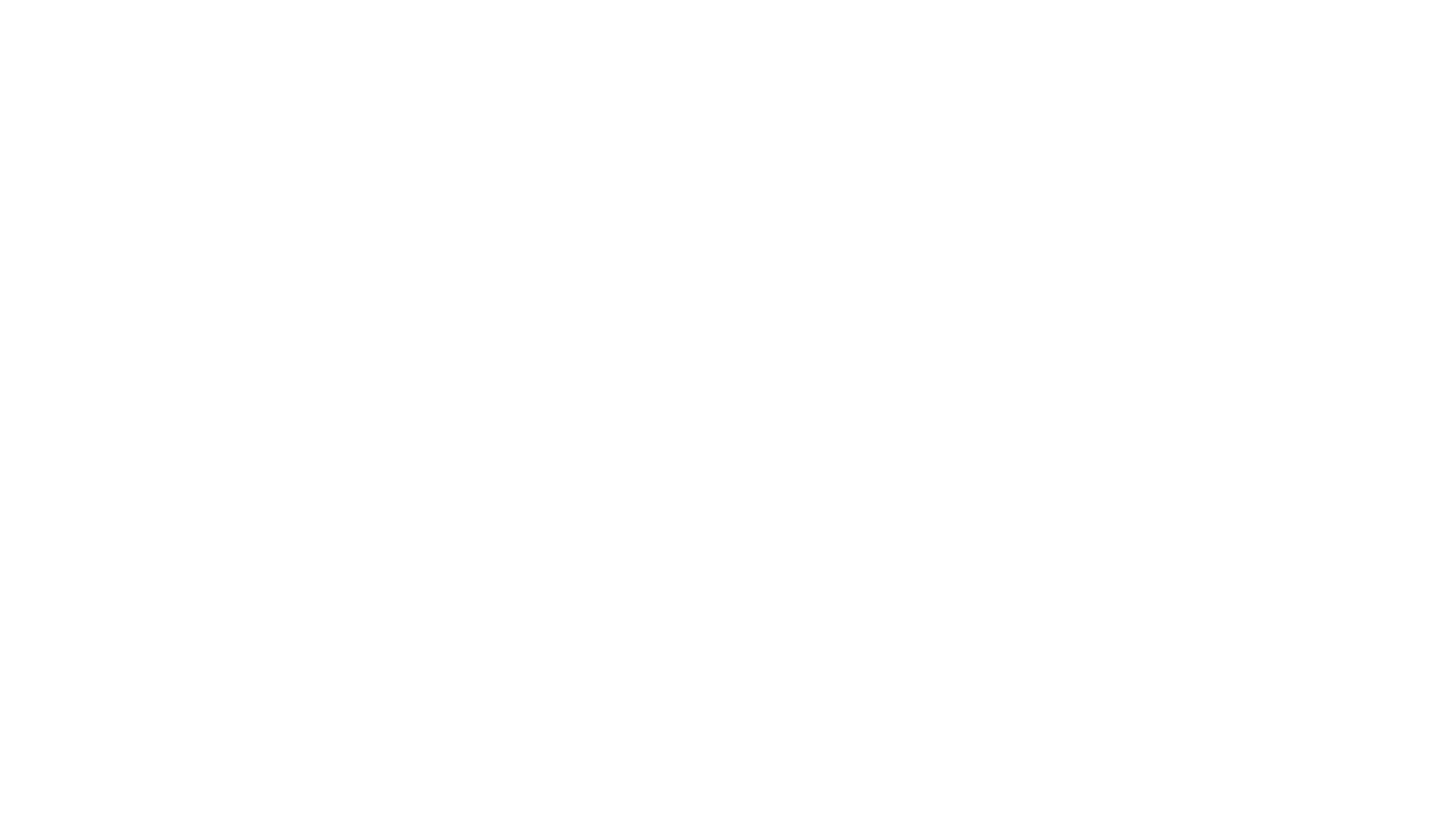 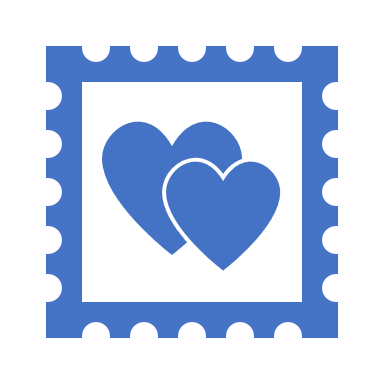 Kindness Day #3
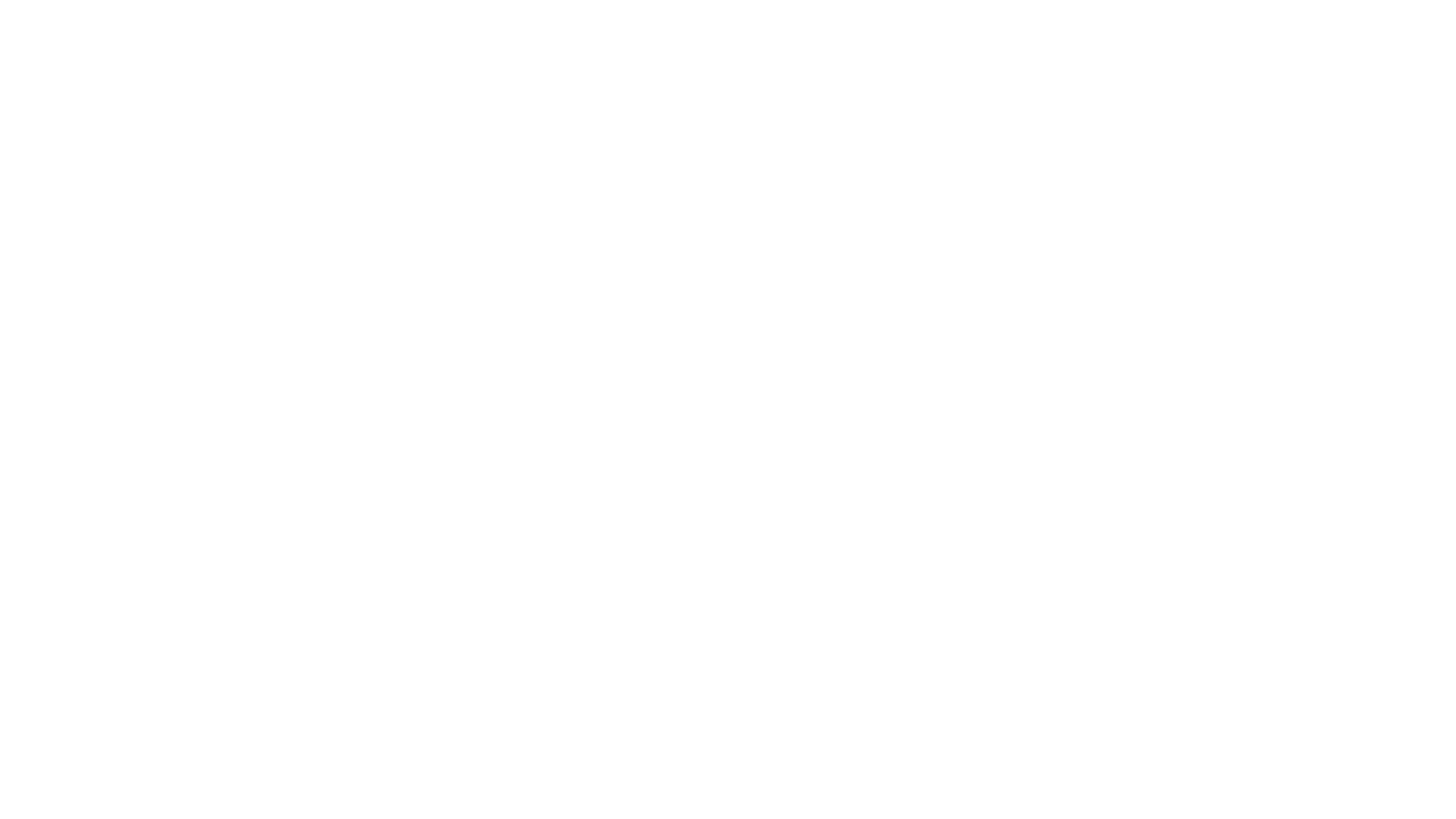 Video
https://www.youtube.com/watch?v=ju3ygNPFH98
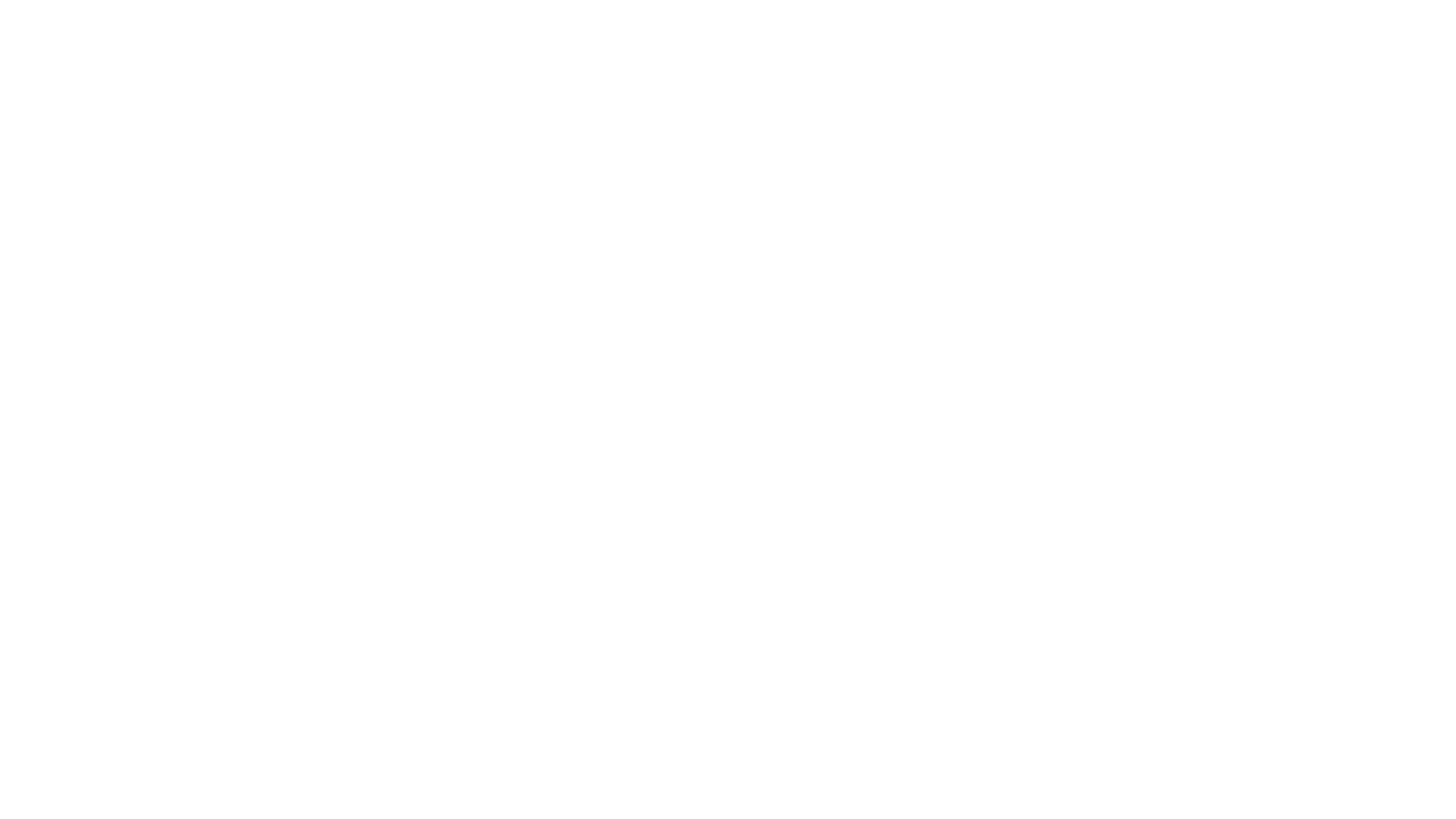 Let’s spread kindness to our soldiers & write them a Thank You note.
Activity